Intro to Engineering Design
2D Drafting
Getting Started
Learning Objectives
Be able to use measurements to create quality 2D sketches
2D Sketching
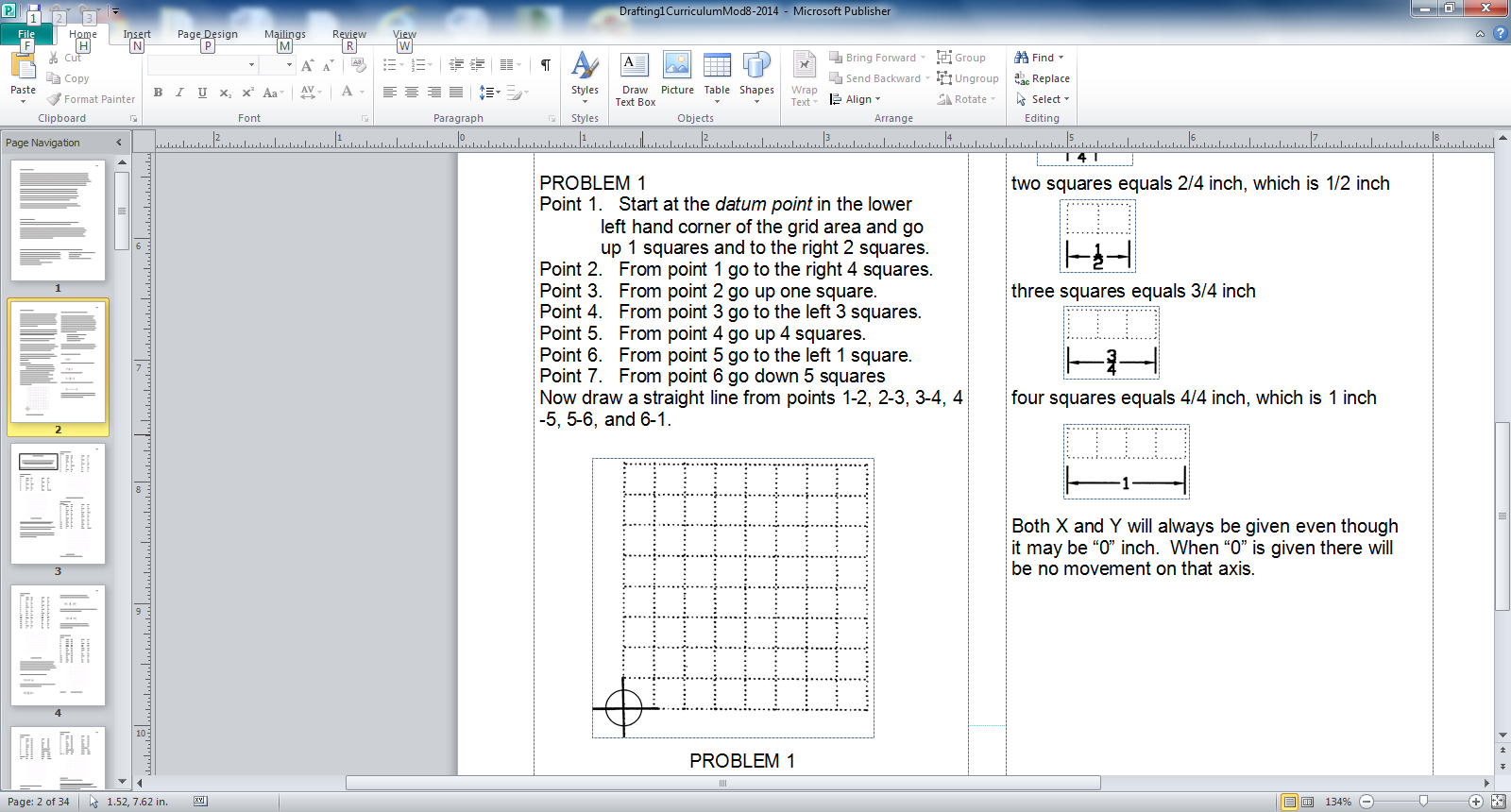 Sketch by hand.  Please be neat, you may use a straight edge.
Grid is in ¼” squares
Coordinates are given relative to the previous point.
Start at the bottom left (Datum Point)
X+1 right one
X-1 left one
Y+1 up one
Y-1 down one
Label each point
Connect Points
PROBLEM 2  
Point
1	X +	1/2	 	Y +	1/4
2	X +	 1		Y	 0
3	X	 0		Y +	1/4
4	X  -	 3/4		Y	 0
5	X	 0		Y +	 1
6	X  -	1/4		Y	 0
7	X	 0		Y  -	1 1/4
Measurements in inches.
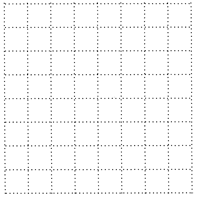 ¼” Grid